«Моя родная обитель…»
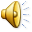 Автор :

Крюкова Ирина Александровна
учитель математики
МКОУ «СШ №2 г.Жирновска» 
Волгоградской области
Здесь души светом наполняют!
Здесь радости эмоции играют!
Здесь юности и детства просветитель!
Здесь- родная моя обитель!
Для каждого из нас школа – это второй дом
Здесь есть и вторая мама - наша первая учительница. Школа – это главная ступень в нашей жизни. В школе мы находим первых настоящих друзей и первую любовь. Школа - это то место, где мы переживаем первые радости побед и пытаемся скрывать горькие слёзы поражений.
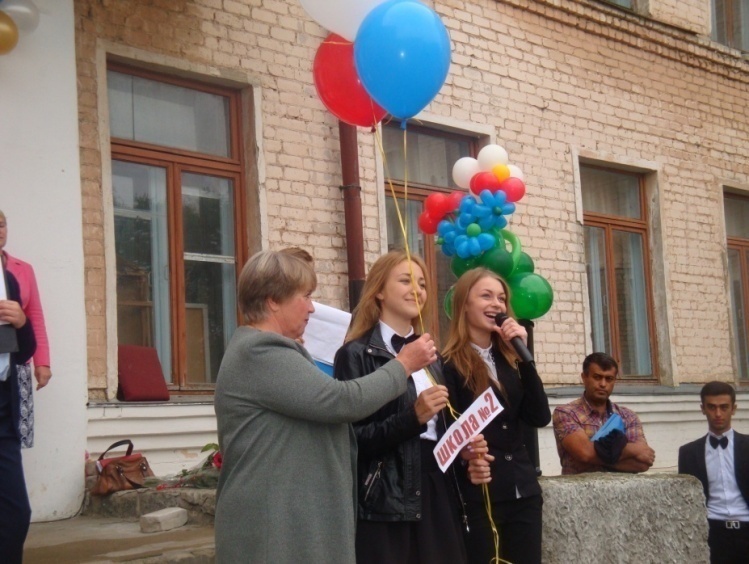 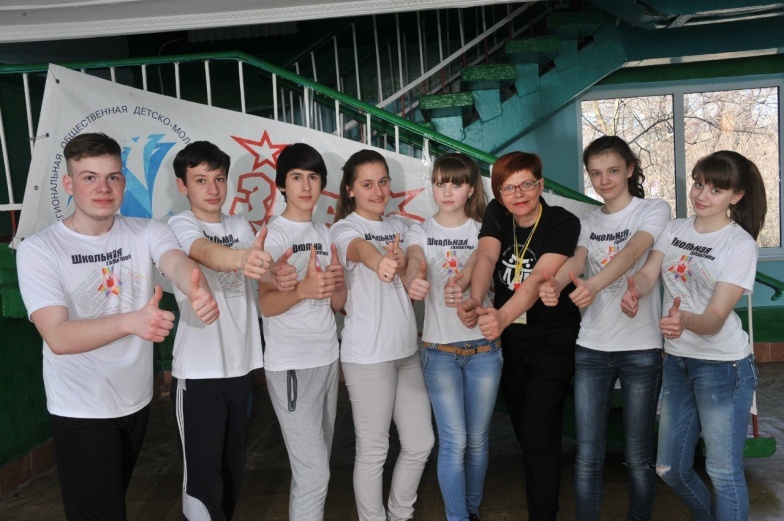 С чего начинала школа  свое существование?
МКОУ  «Ш № 2 г. Жирновска»
создано в 1991 году.
На момент открытия школа
находилась в здании 1960 года
постройки. Все, что она имеет,
создано благодаря усилиям и
инициативе коллектива учителей,
обучающихся и родителей.
Сотням выпускников она дала путевку в жизнь.
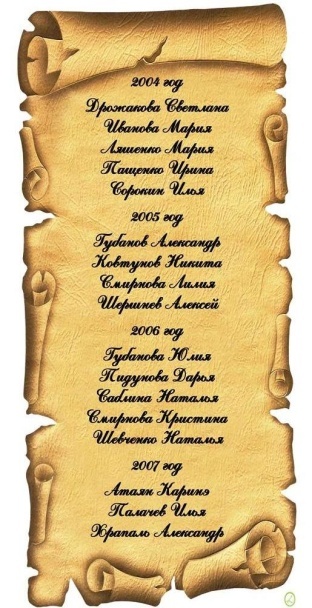 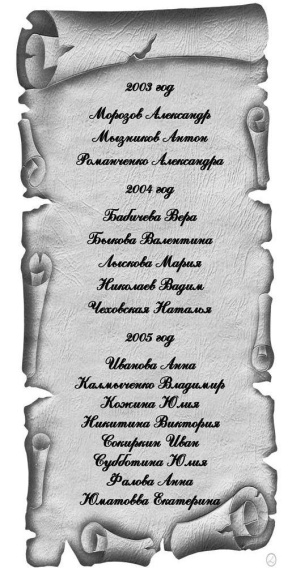 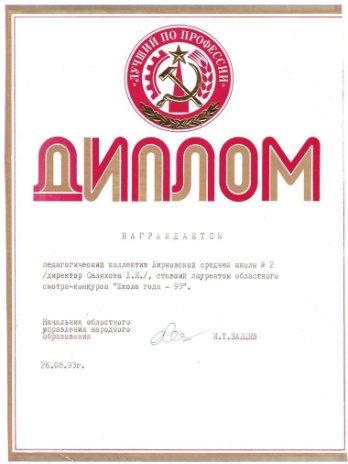 Из них 135 –обладатели золотых и серебряных медалей «За особые успехи в учении». 
Наше образовательное учреждение может гордиться
почетными званиями: 
  «Школа года Волгоградской области– 93» 
 «Школа года Волгоградской области– 96» 
«Школа России – 2007»  Двукратный победитель областного конкурса общеобразовательных учреждений, внедряющих инновационные образовательные технологии (2007г., 2008г.).
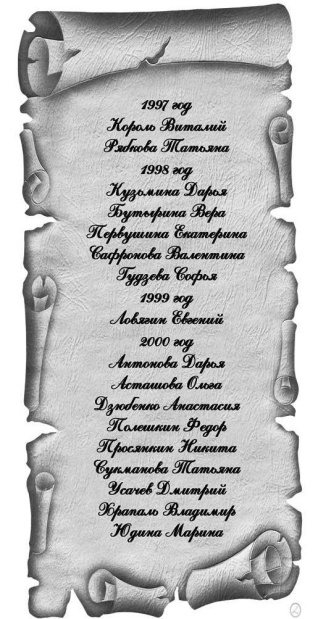 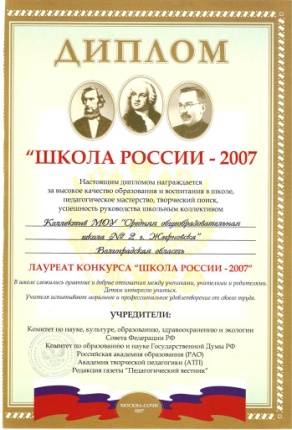 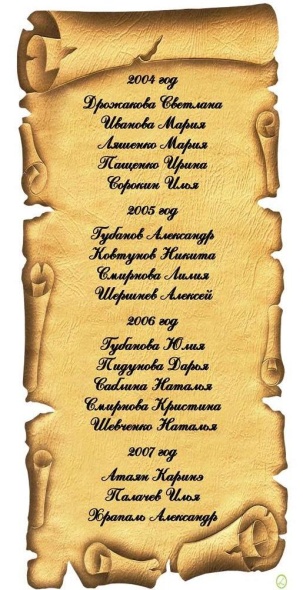 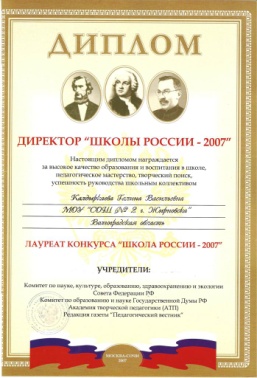 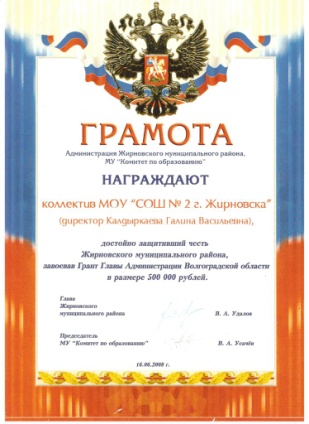 В этом году наша школа отмечает 25-летний юбилей.         Я горжусь тем, что работаю в этой школе – школе со своей историей и традициями!
А какие творческие, жизнерадостные учителя  работают в нашей школе! Сколько в них задора и оптимизма!Сколько в них душевности и человечности!
Наша школа – это своего рода маленькая Галактика!
Наша «Школьная галактика» 
- это демократическая
организация, поэтому президента выбирают все галактята.
И так же, как школа состоит из
классов, наша галактика состоит из
планет - звездных домов. У каждой
планеты есть свое название,девиз,
капитан, которых выбирают сами
жители звездных домов.
Координирует деятельность всех
планет ЦУП - Центр
Управления Полетами! 
В состав ЦУПа входят капитаны всех звездных домов
с 5-11 классы и президент всей
галактики.
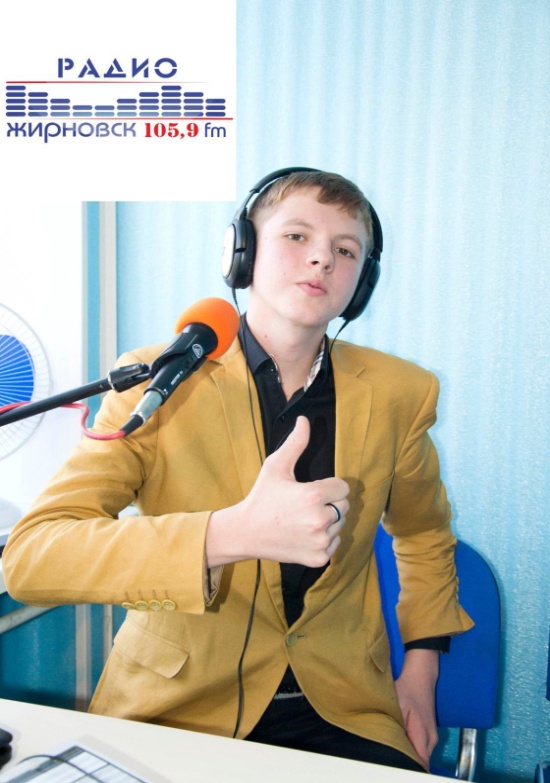 Быть креативным , спортивным, верным своей Родине  –основные критерии успеха! И ученики нашей школы стремятся быть именно такими!
Школа, родная обитель знаний, источник познания мира, океан бесконечных "Двоек", "Пятерок", таблиц умножения и теории относительности,
 с праздником тебя!
 Пусть еще многие годы твой парус надувают ветра знаний, добра и лучших человеческих отношений!